День рождения Д.М.Карбышева
К 141-ой годовщине со дня рождения героя.
Ершова Любовь Аркадьевна, МОУ СОШ №2 им.Д.М.Карбышева, г. Тверь
Генерал-лейтенант инженерных войск Карбышев Д.М.(26 октября 1880-18 февраля 1945)
Родился в г.Омске в 1880 г. в семье военного чиновника. В 12 лет остался без отца Михаила Ильича. Детей воспитывала мать Александра Ефимовна.
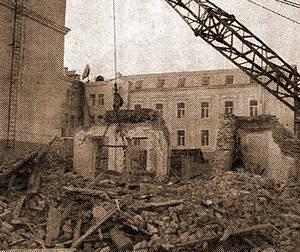 В 1891 г. Поступил в Сибирский кадетский корпус. Окончил корпус с похвальным листом.
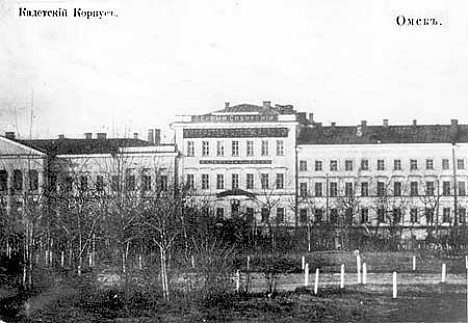 В 1898 г. поступил в Николаевское инженерное училище в г.Петербурге. И окончил его в 1900 г. в звании подпоручика.
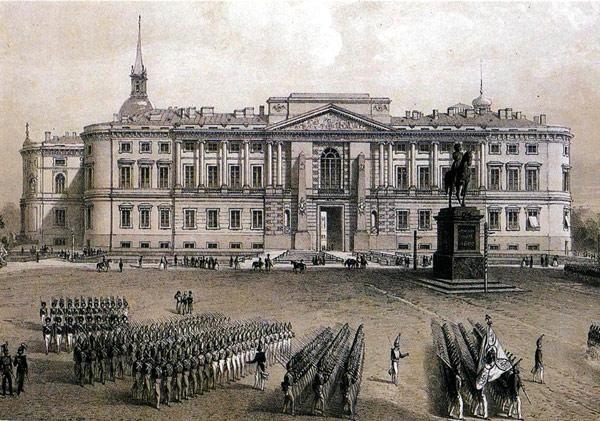 Русско-Японская, Первая мировая война. Д.М.Карбышев участвовал в укреплении позиций, наводил переправы, строил мосты, показал себя храбрым офицером-сапером.
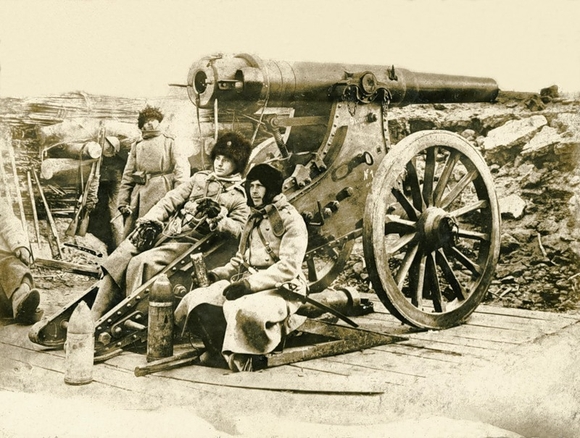 В 1908 г. поступил в Николаевскую инженерную академию. И закончил ее в
 1911 г. в звании капитана.
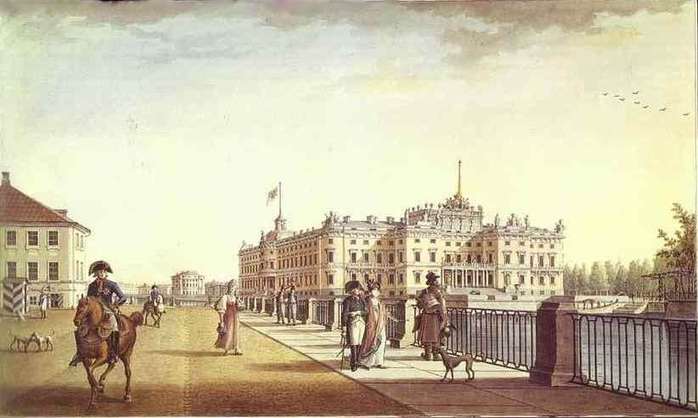 В январе 1916 года Лидия Васильевна Опацкая стала женой Дмитрия Михайловича.
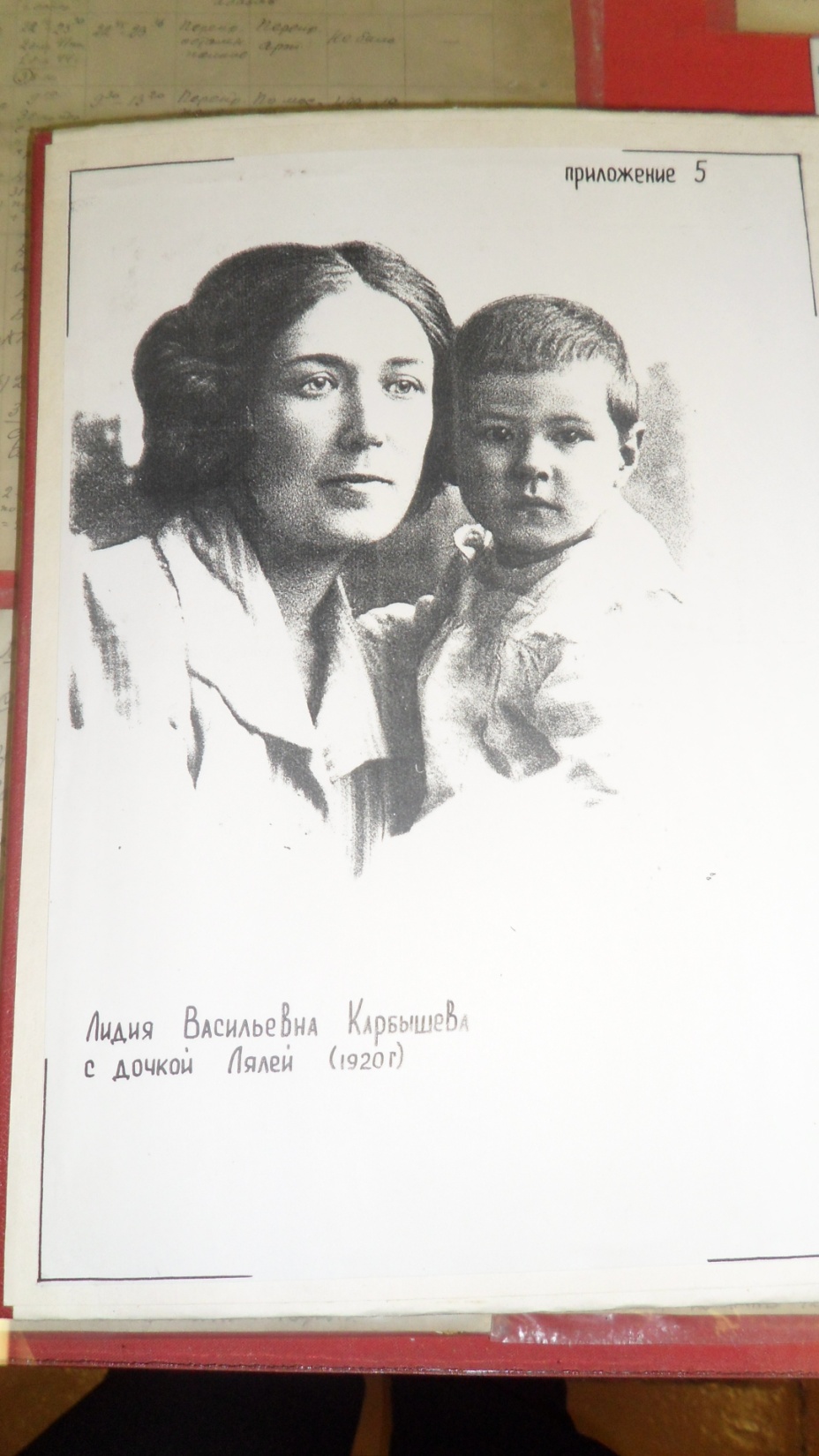 У Д.М.Карбышева было трое детей: Елена, Татьяна и Алексей
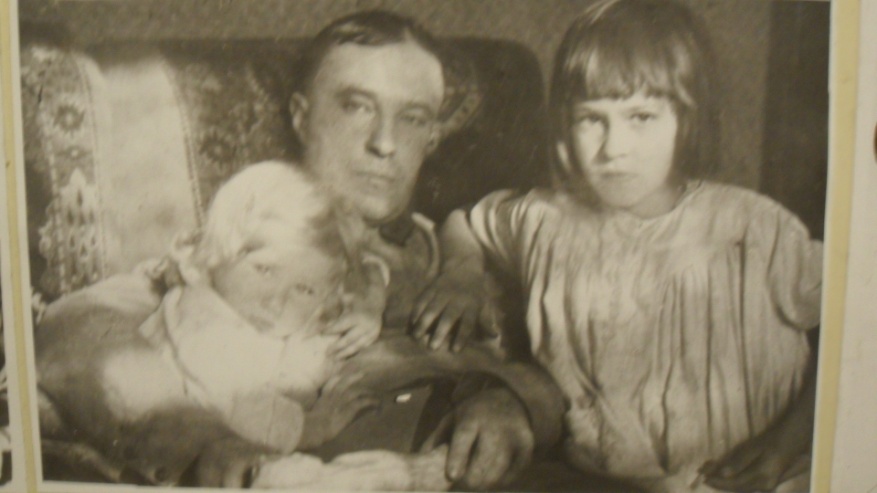 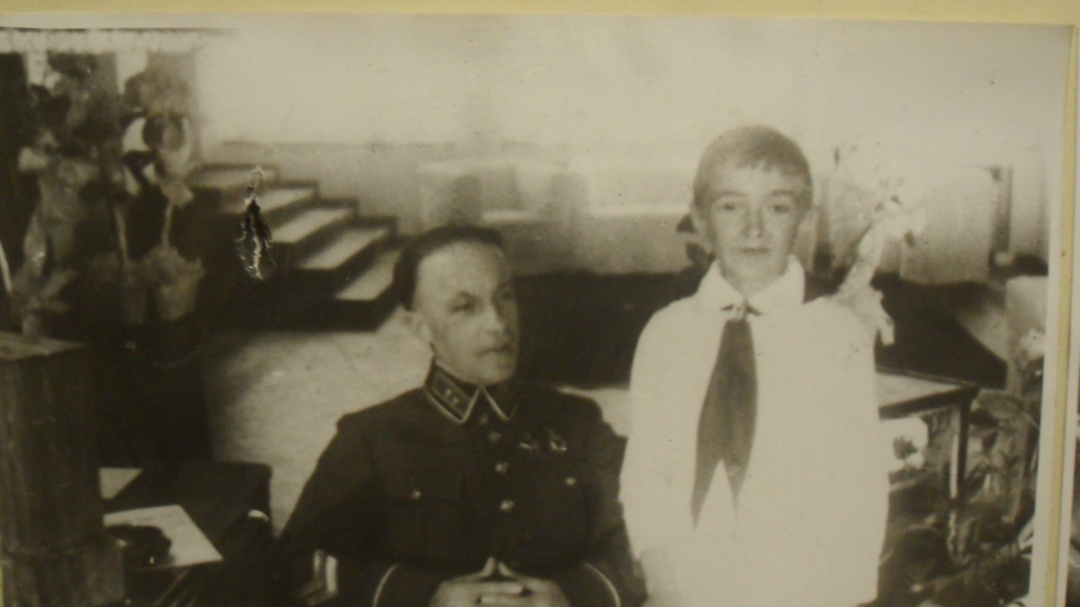 С 1918 года Д.М.Карбышев вступил в Красную армию.
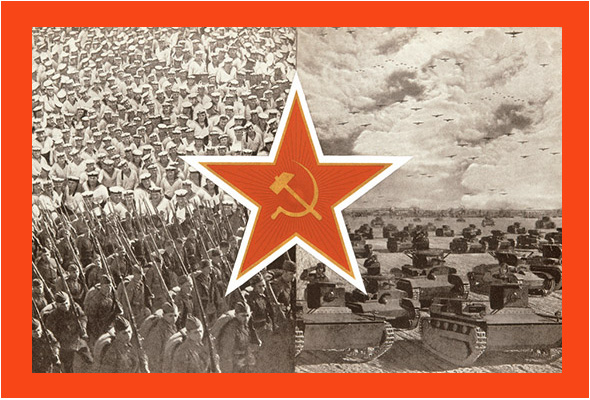 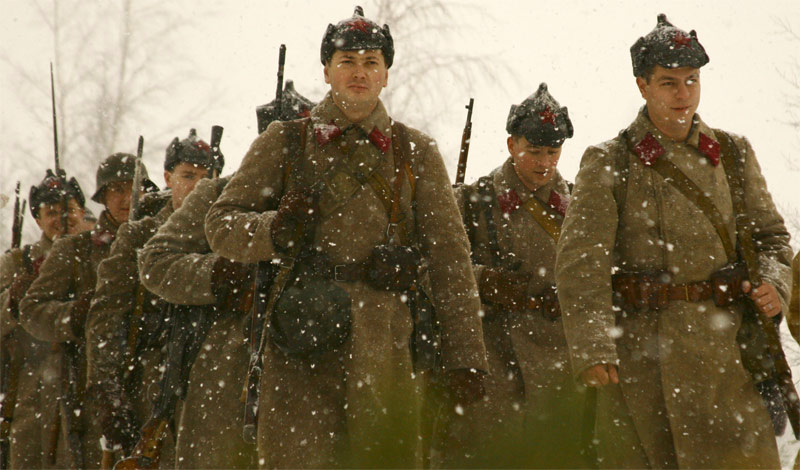 С 1924 года преподает в Военной академии 
им. М.В.Фрунзе, а  1934 года назначен начальником кафедры военно-инженерного дела Военной академии Генштаба, знал и владел в совершенстве немецким, английским и французским языками.
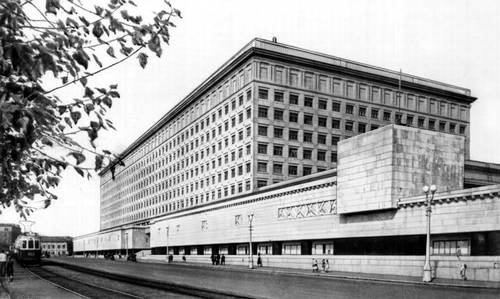 В 1938 году присвоено звание профессора. В 1940 году- генерал-лейтенанта инженерных войск, а в 1941- ученая степень доктора военных наук.
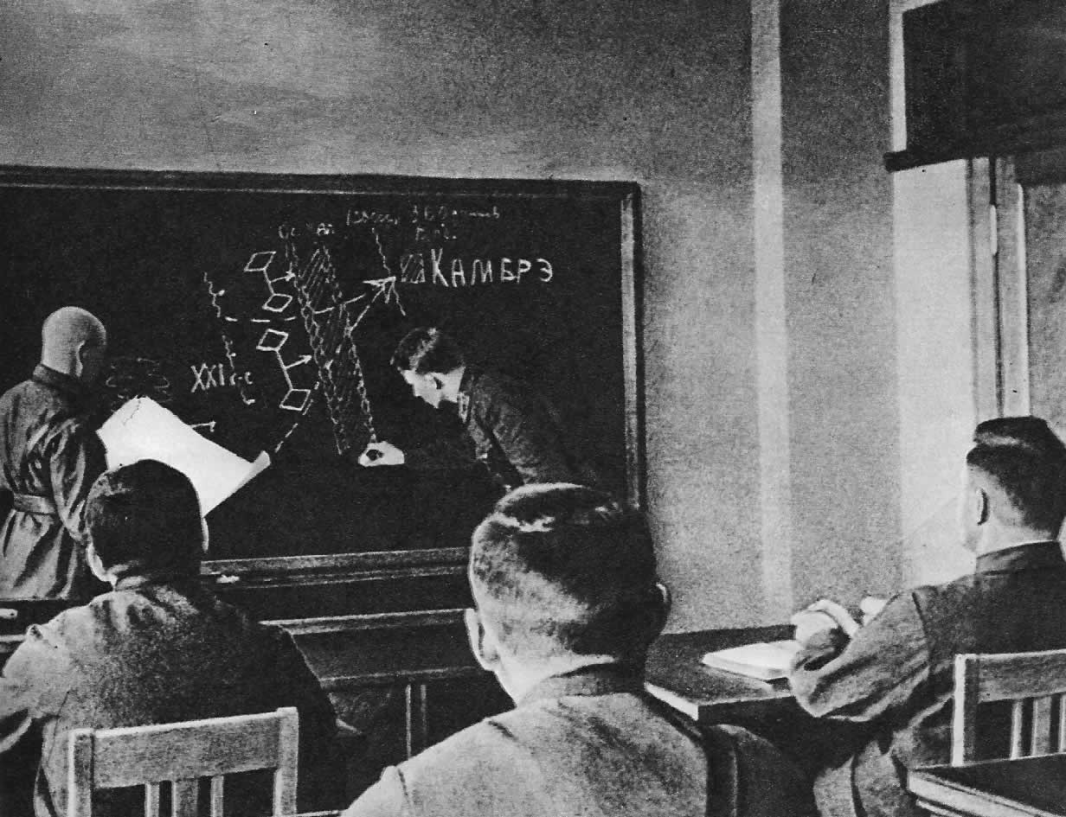 Великая Отечественная война застала Д.М.Карбышева в г.Гродно. 27 июня 1941года он оказался в окружении. В августе 1941года был тяжело контужен и захвачен в плен.
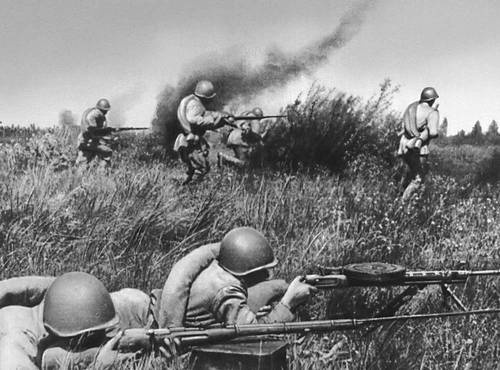 3,5 года провел Д.М.Карбышев в плену фашистских тюрьмах и лагерях смерти:
Остров-Мазовецки
Замостье
Хаммельбург
Нюрнберг
Флоссенбург
Майданек
Освенцим
Заксенхаузен
Маутхаузен
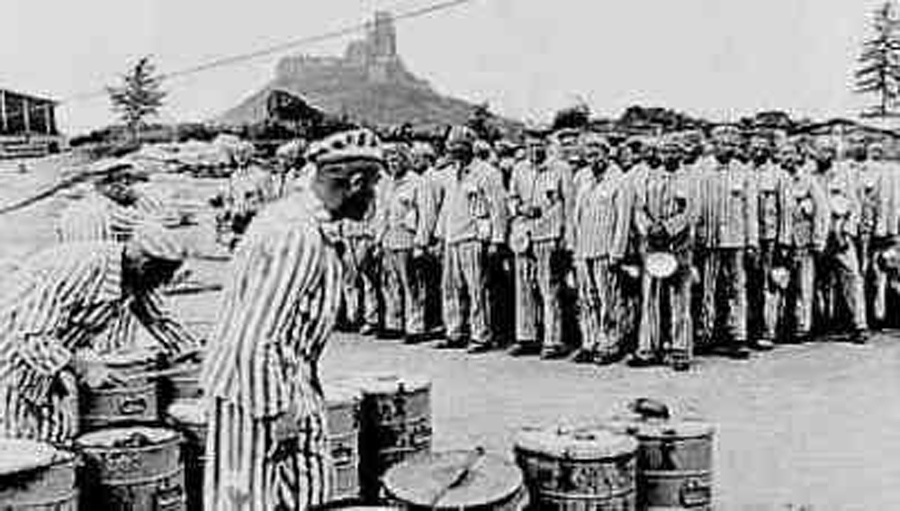 В ночь на 18 февраля 1945 года в концлагере Маутхаузен(Австрия) был облит водой на морозе и погиб Д.М.Карбышев
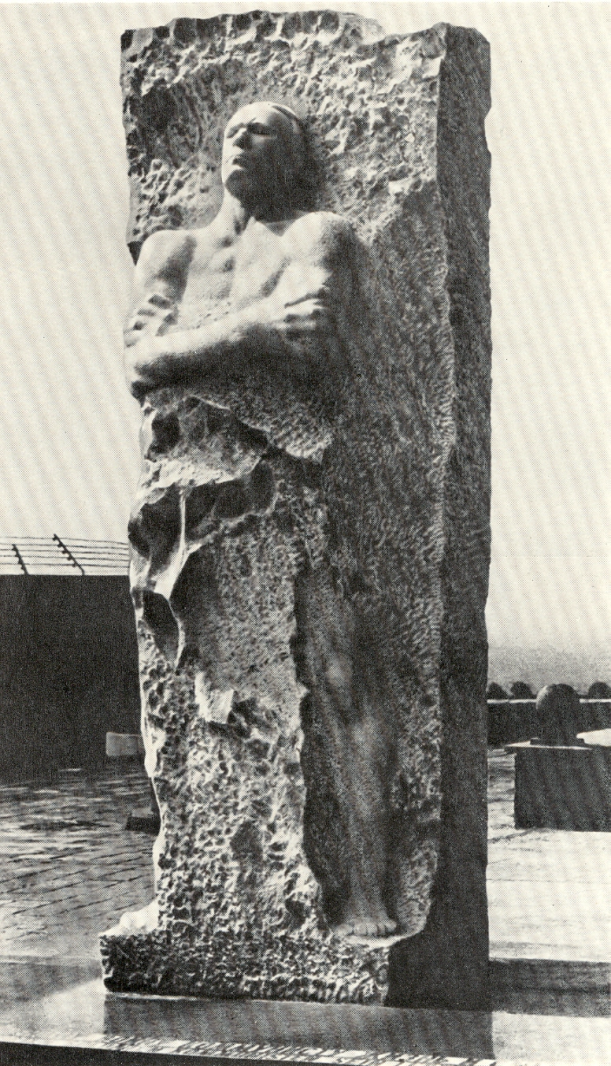 Скульптор Цигаль, архитектор Ковальчук. Май 1963 год
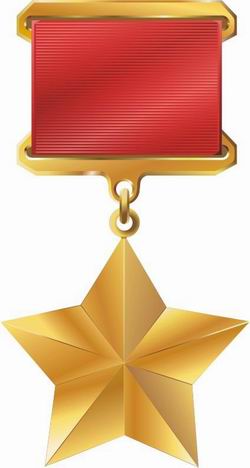 16 августа 1946 года Д.М.Карбышеву было посмертно присвоено звание Героя Советского Союза.
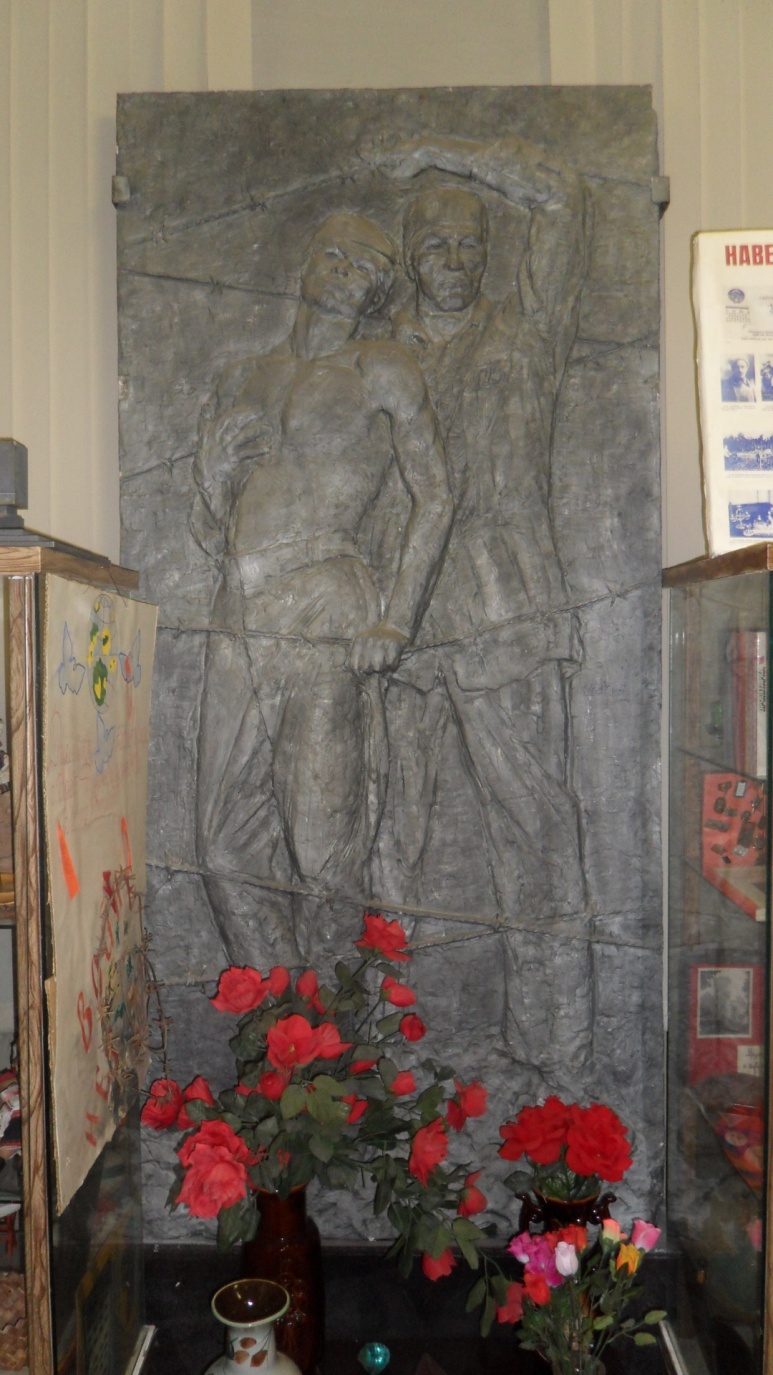 В нашем музее установлен барельеф «Непокоренные».
Скульптор Хмылева И.С. (г.Калинин)
В холле школы установлен бюст Д.М.Карбышева.
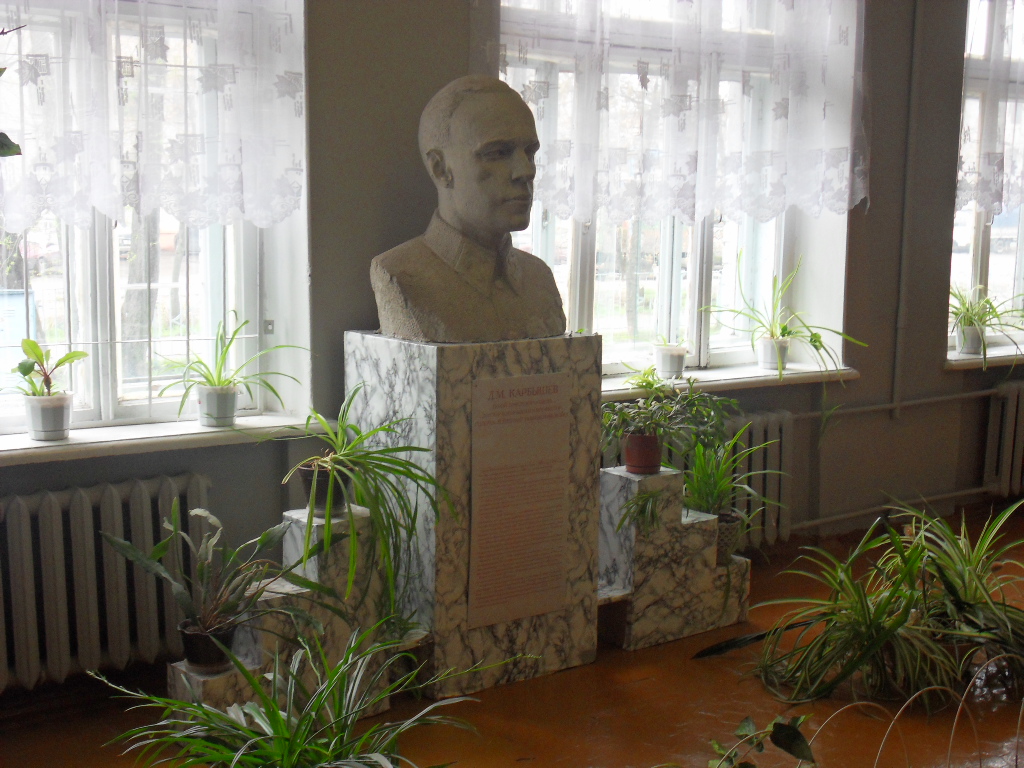 Скульптор Хмылева И.С. (г.Калинин)
Учащиеся нашей школы принимали участие в карбышевских слетах. Всего их было 23. С 3 по 7 мая 2013 года состоится 24 слет в г.Волжском Волгоградской области.
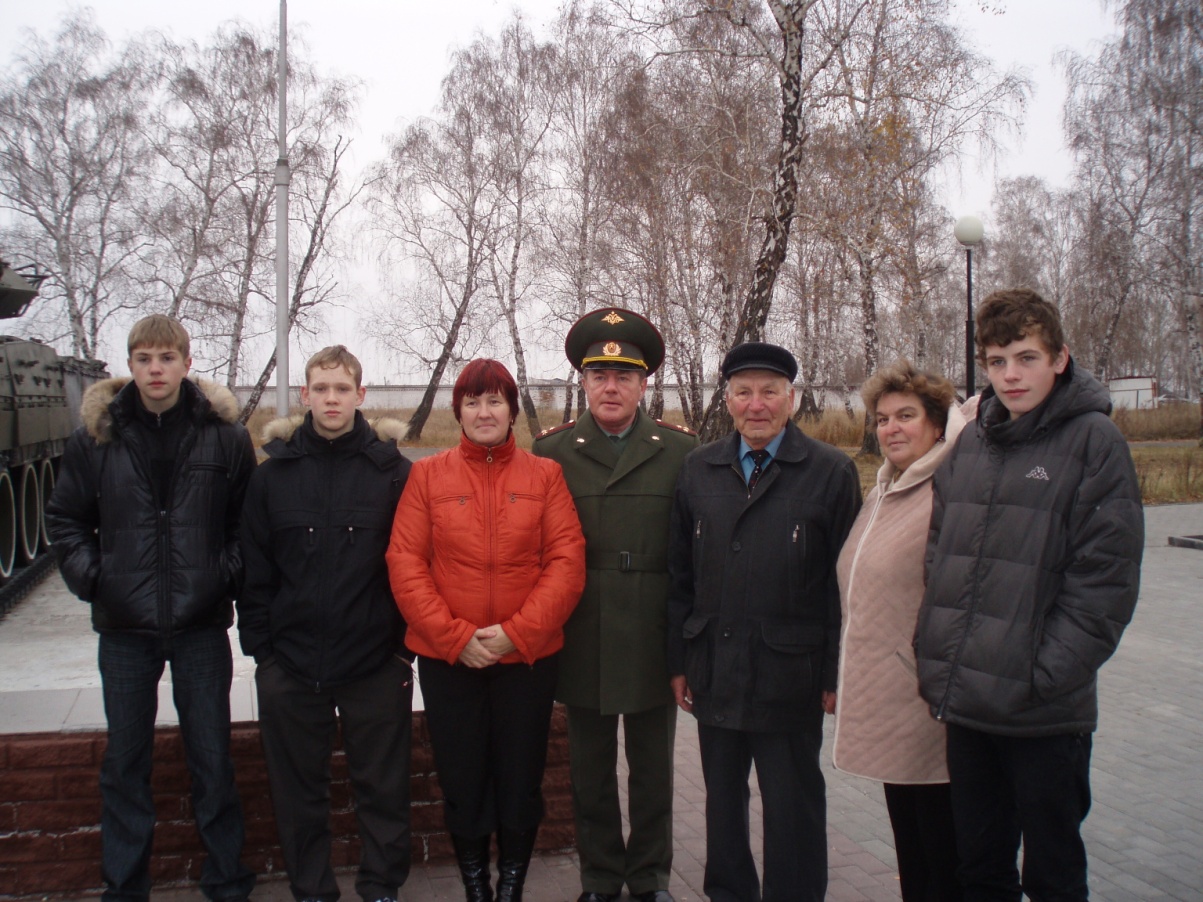 1-5 ноября 2008г 
21 слет г.Омск.
Викторина.
Вопрос №1. 

Сколько лет исполнилось бы завтра Д.М.Карбышеву?
Вопрос №2.

Где и когда родился Д.М.Карбышев?
Вопрос №3.

Как звали родителей Д.М.Карбышева?
Вопрос №4.

Какие учебные заведения окончил Д.М.Карбышев?
Вопрос №5.

Как звали жену Д.М.Карбышева?
Вопрос №6.

Сколько детей было у Дмитрия Михайловича?
Назовите их имена.
Вопрос №7.

Какие иностранные языки знал Карбышев?
Вопрос №8.

В каких воинах принимал участие Дмитрий Михайлович Карбышев?
Вопрос №9.

Сколько лет Дмитрий Михайлович провел в плену?
Вопрос №10.

Где и когда был замучен Д.М.Карбышев?
Вопрос №11.

В каком году Карбышеву было присвоено звание «Герой Советского Союза»?
Вопрос №12.

В каком году состоялось открытие памятника Карбышеву в Маутхаузене?
Вопрос №13.

Кто автор бюста Карбышева в холле школы и барельефа «Непокаренные» в музее?
Вопрос №14.

Сколько всего было карбышевских слётов?